муниципальное бюджетное дошкольное образовательное учреждение детский сад «Малыш» г. Волгодонска
«Использование палочек Кюизенера и блоков Дьенеша  для развития математических и творческих способностей детей дошкольного возраста»


Старший воспитатель 
МБДОУ ДС «Малыш» г. Волгодонска
С.А.Корнева
г. Волгодонск, 2024
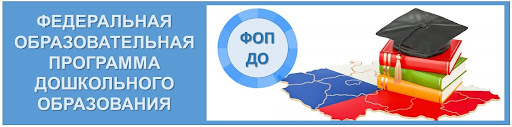 ОБЛАСТЬ ПОЗНАВАТЕЛЬНОГО РАЗВИТИЯ:
Содержание образовательной деятельности:
1. Сенсорные эталоны и 
    познавательные действия
2. Математические представления
Блоки Дьенеша      Палочки Кюизенера
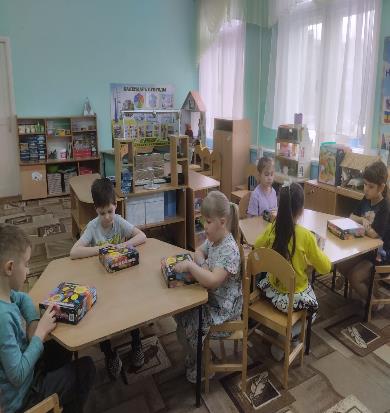 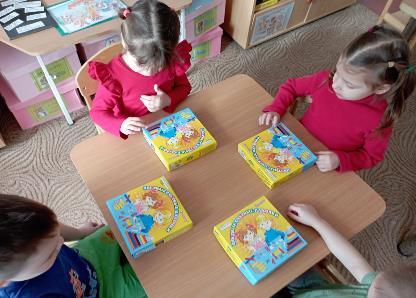 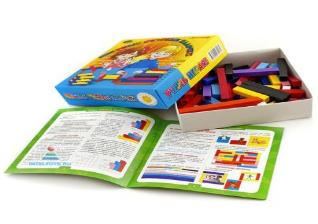 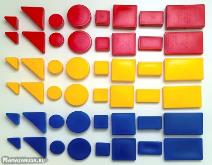 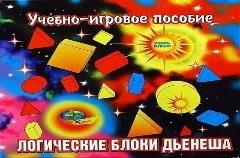 Палочки Кюизенера
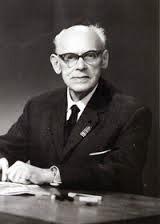 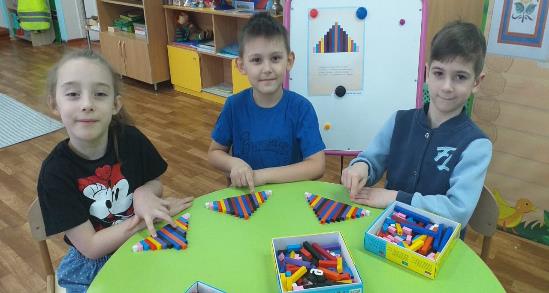 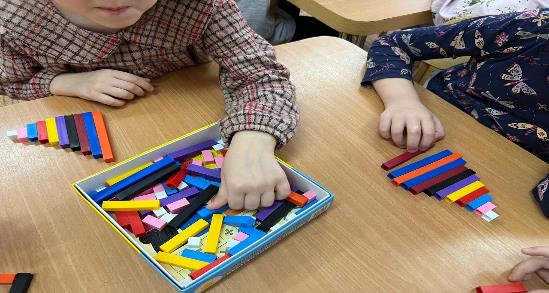 Джордж Кюизенер
 (1891- 1976)
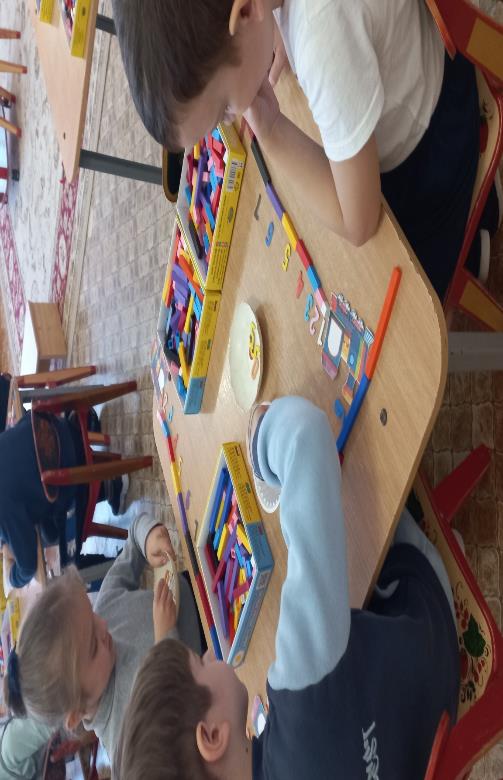 Палочки Кюизенера своими руками
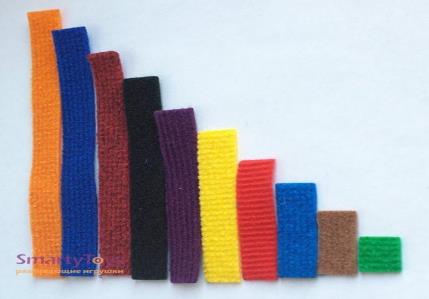 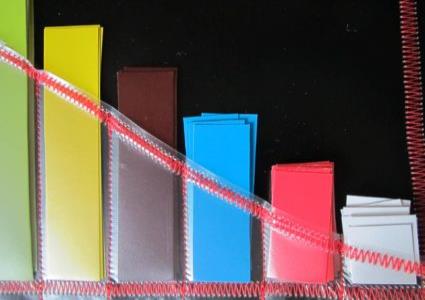 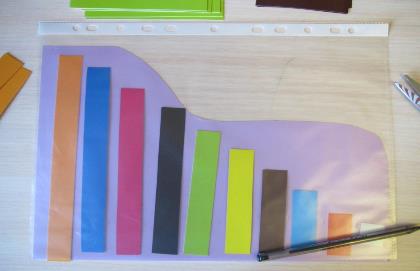 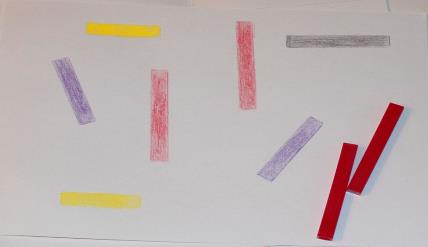 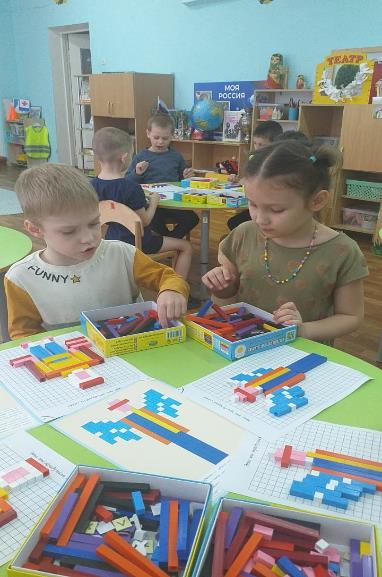 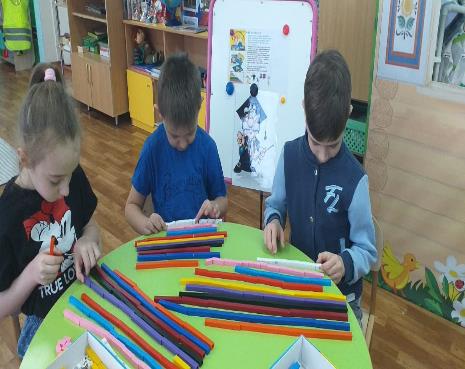 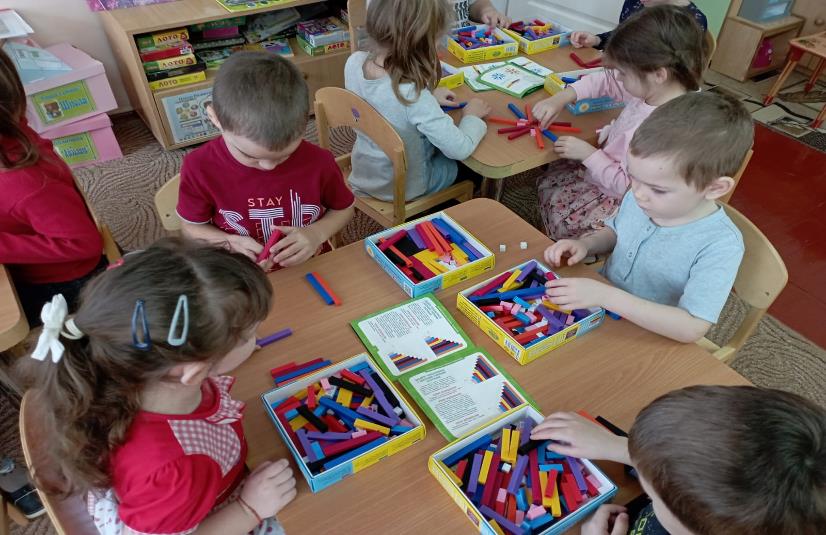 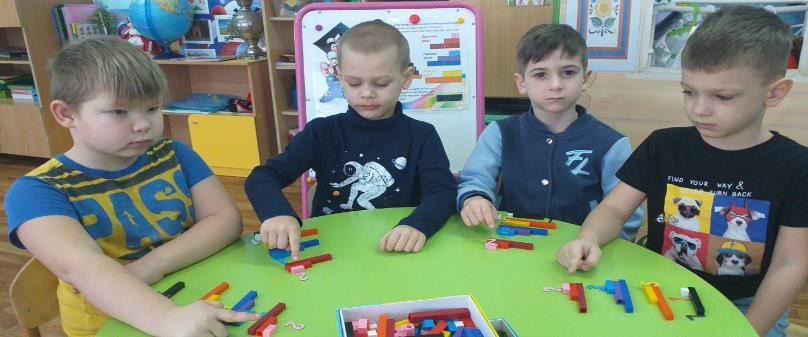 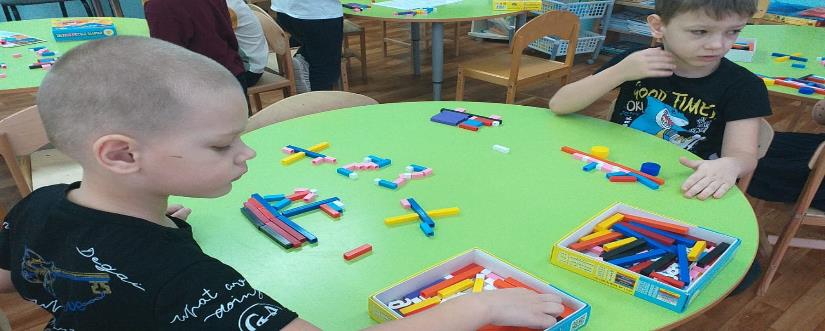 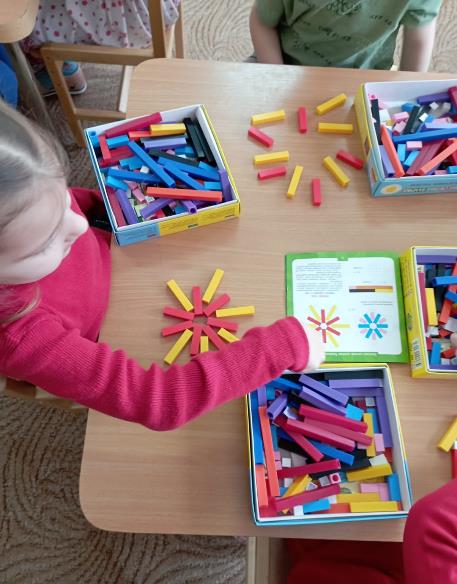 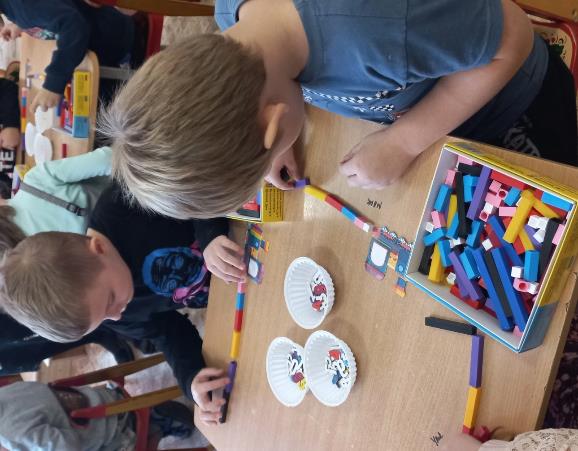 Создание объемных фигур
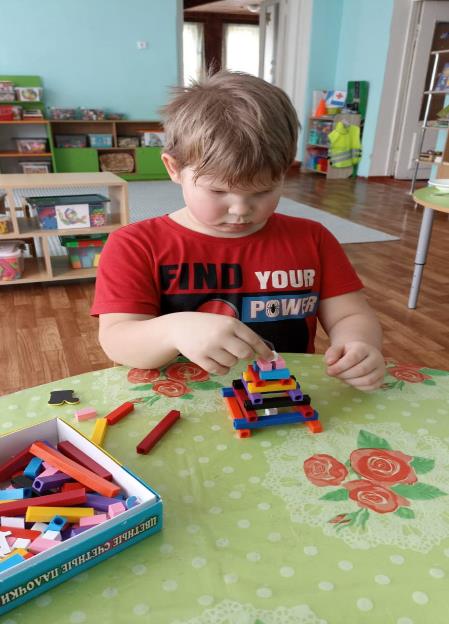 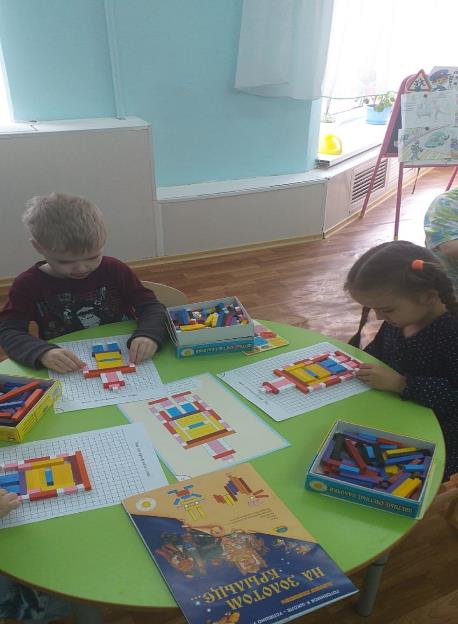 Палочки Кюизенера в обучении языку и развитии речи:
обозначать ударение в словах;
выстраивать ритмический рисунок предложения;
делить слова на слоги;
показывать оттенки значения прилагательных в разных степенях сравненияладывать
выкладывать буквы и т.д.
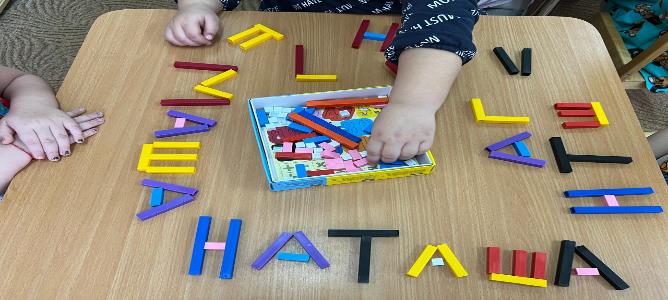 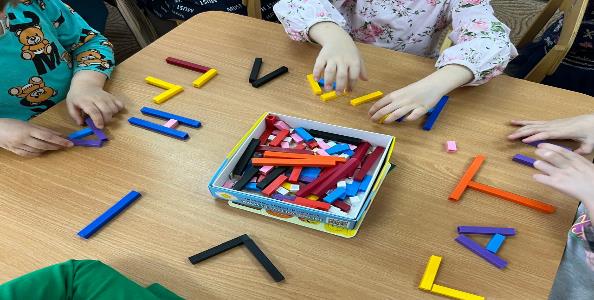 Палочки дают возможность  
формировать у ребенка  комплекс необходимых интеллектуальных умений, от сенсорных к мыслительным.
Многие математические представления ребенок получает играя.
Ребенок учится ориентироваться как в двухмерном, так и в трехмерном пространствах, развивается логическое мышление.
Занятия с палочками обеспечивают возможность получать знания в результате   исследований, развивать  память, воображение, речь.
Занятия с палочками содействуют интеллектуально-творческому развитию, тренировке памяти и воображения, умению концентрировать внимание и, конечно же, развитию мелкой моторики рук.
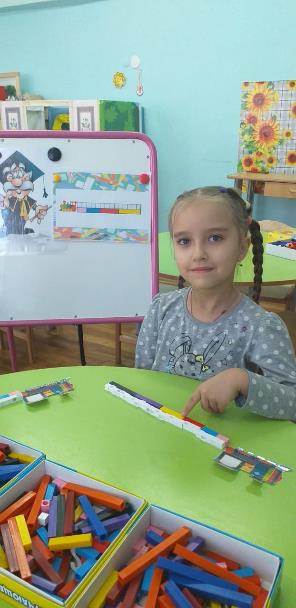 Логические блоки Дьенеша
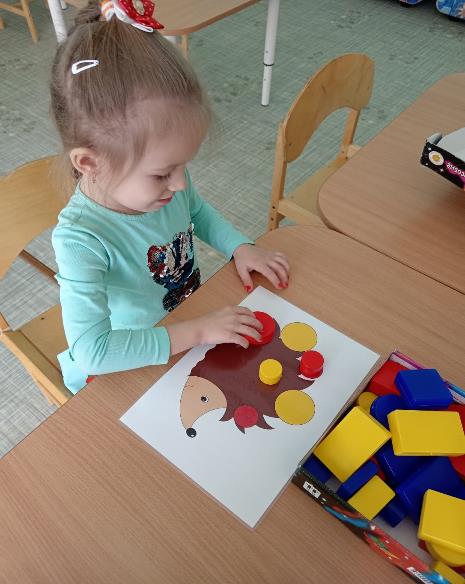 Золтан Пал Дьенеш (1916-2014) — венгерский математик, психолог и педагог, профессор Шербрукского университета.
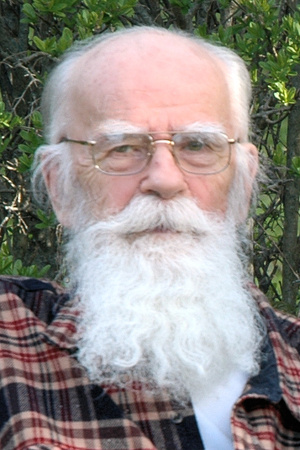 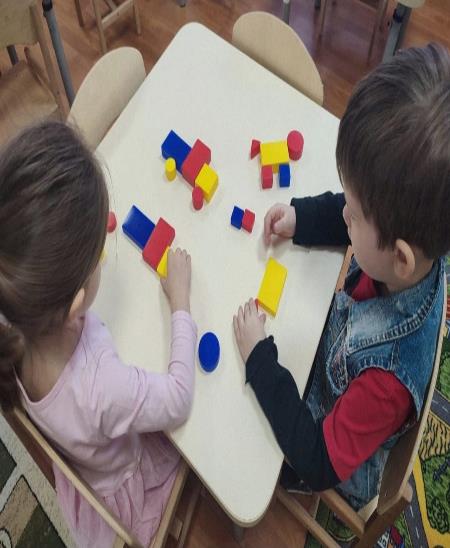 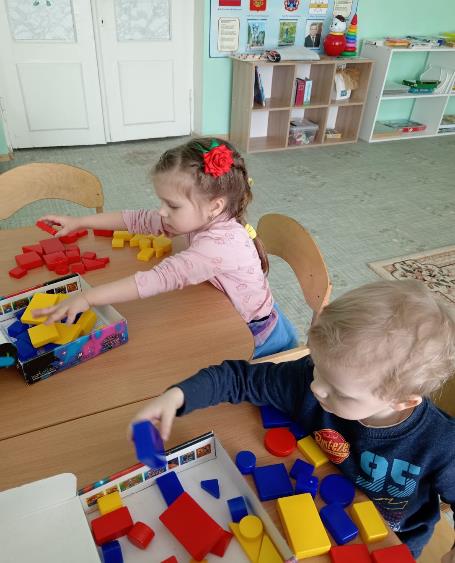 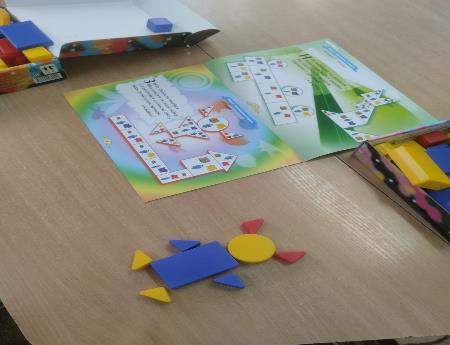 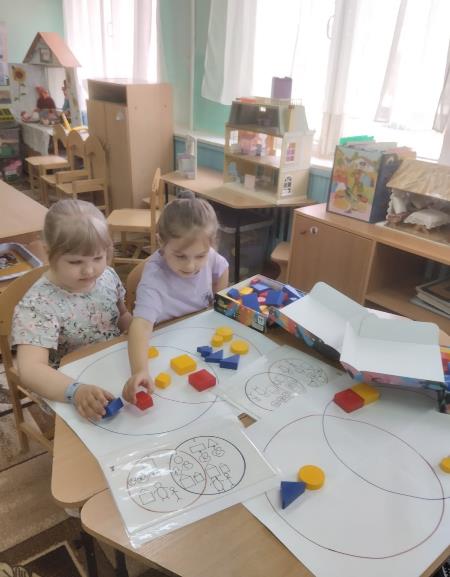 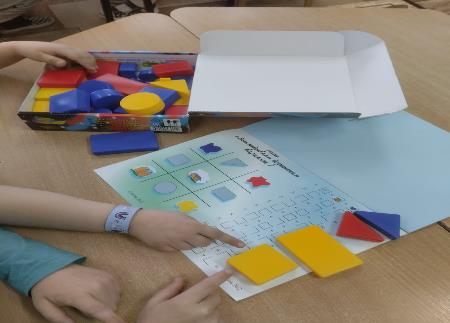 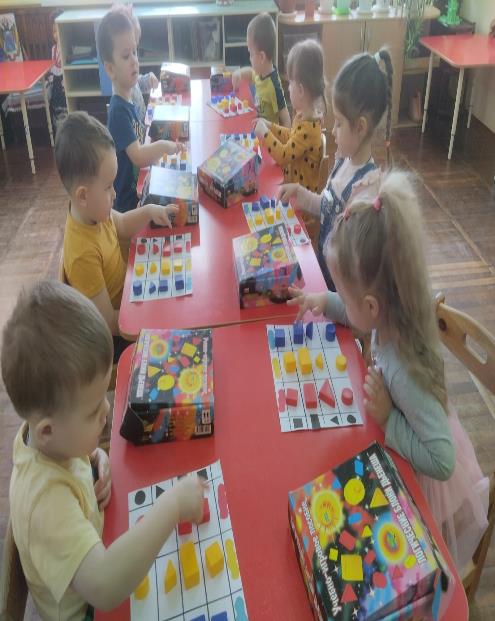 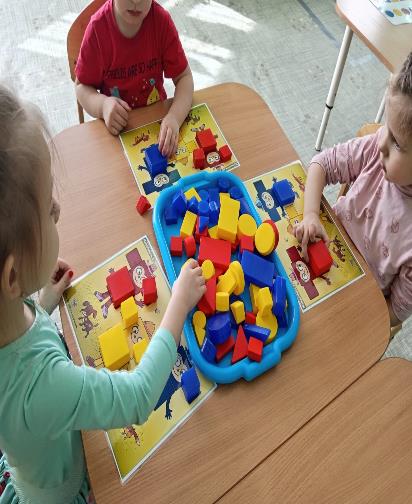 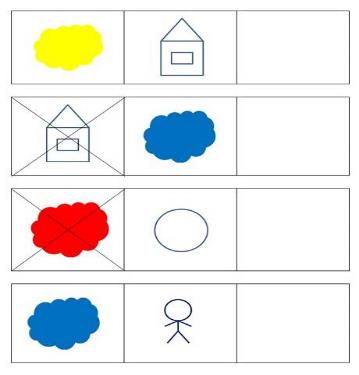 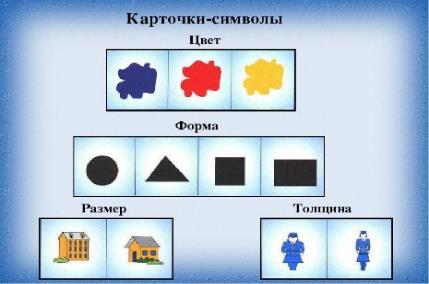 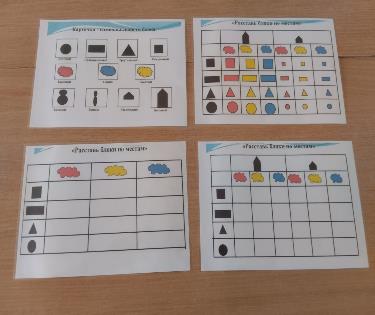 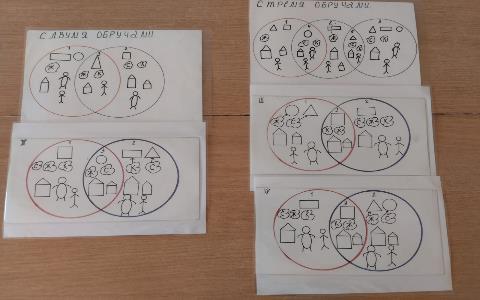 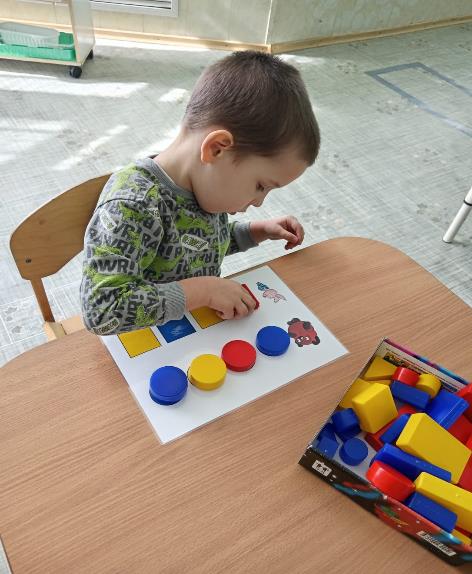 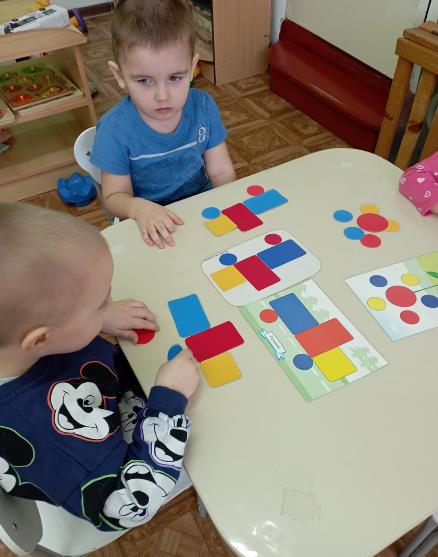 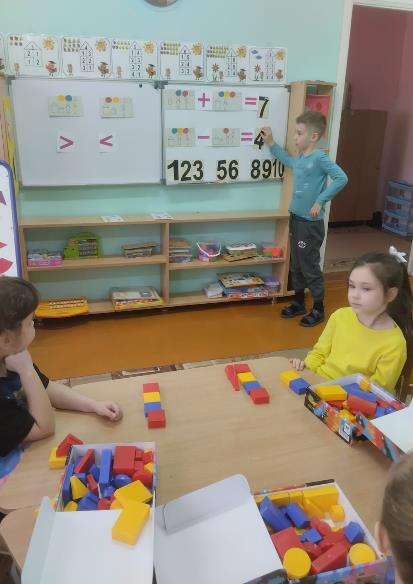 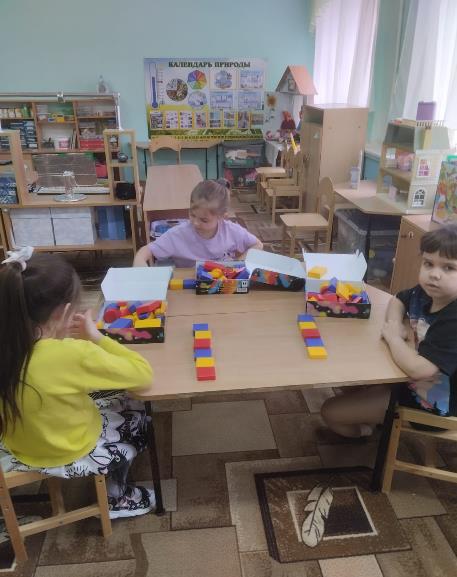 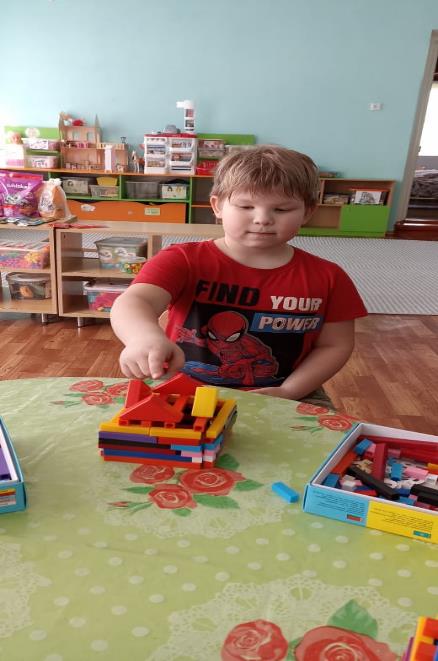 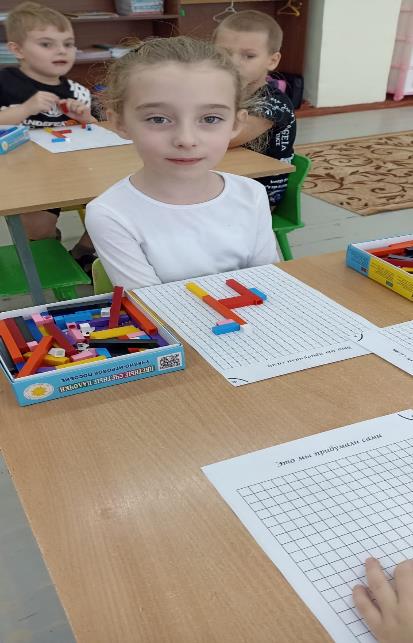 РИСКИ
Дети не проявляют познавательный интерес и плохо справляются с простейшими 
логическими задачами.
При проведении задания с блоками и 
цветными палочками, дети не понимают и  
не различают толстый, тонкий, плохо 
ориентируются в цвете, слабо владеют 
арифметическим счетом.
Трудность привлечения родителей к использованию цветных палочек и блоков в домашних условиях.
ПУТИ ПРЕОДОЛЕНИЯ
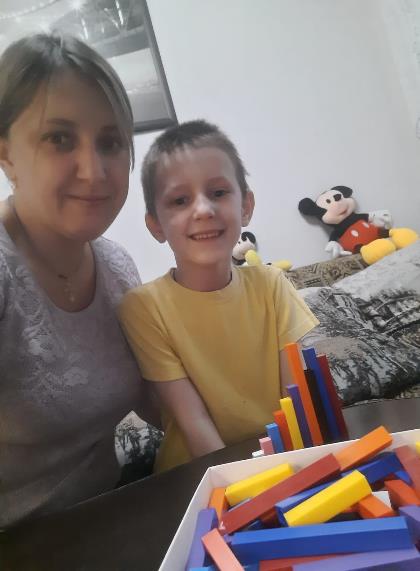 Провести беседу 
с детьми по теме.
Использовать 
разнообразные, активные и игровые 
формы для проведения занятий.    
Привлекать родителей к активному участию  
мероприятиях.
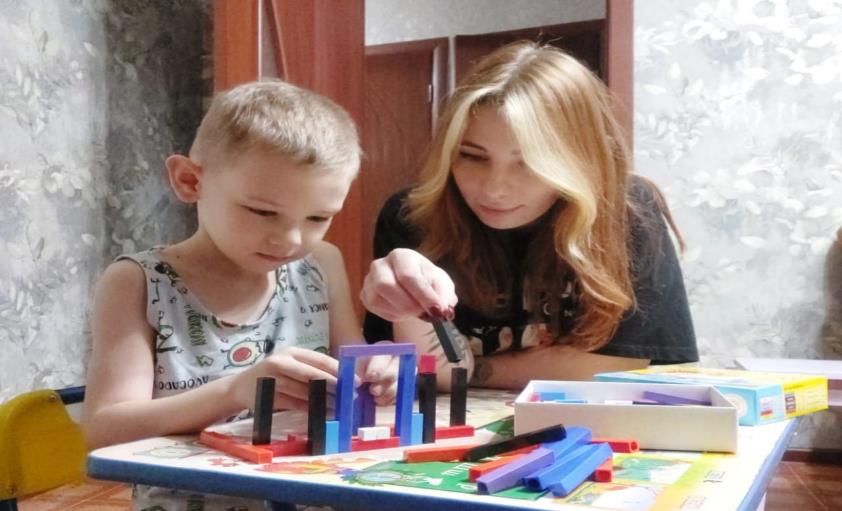 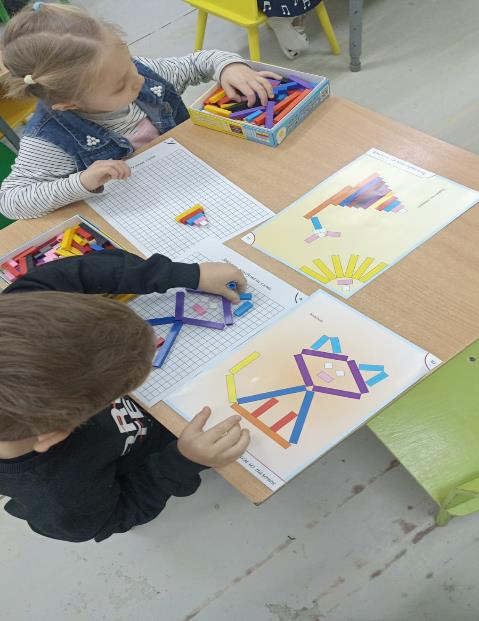 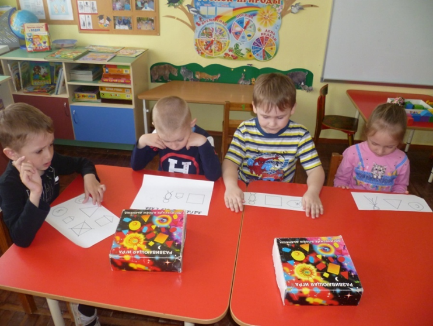 Спасибо за внимание!